Valószínűségszámítás és statisztika  előadások
Mérnök informatikus BSc szak PMKMANB011H
3. téma 
VALÓSZÍNŰSÉGEK SZÁMÍTÁSA GEOMETRIAI MÓDSZEREKKEL

Találkozási probléma. Háromszög szerkeszthetőség valószínűsége. Buffon – féle tű probléma. Bertran-féle paradoxon. Feladatok.
PTE PMMK Matematika Tanszék dr. Klincsik Mihály
1/17
[Speaker Notes: j]
Gyakran az Ω eseményteret és ennek A eseményeit is valamilyen geometriai alakzattal (szakasz, háromszög, téglalap, kör, téglatest, gömb stb.) tudjuk megadni. Ekkor a halmazokhoz természetes módon hozzárendelhetjük a hosszát, területét vagy térfogatát, mint mértéket. Az A esemény valószínűségét ekkor a

hányadossal értelmezzük, ahol m(A) az A esemény mértéke és m(Ω) az eseménytér mértéke. Mivel A részhalmaza Ω –nak, ezért 0 ≤ m(A) ≤ m(Ω). Továbbá belátható, hogy P(A) teljesíti a valószínűségre tett Kolmogorov – axiómákat is.
Valószínűségek számítása geometriai módszerekkel
PTE PMMK Matematika Tanszék dr. Klincsik Mihály
2/17
Mivel X és Y is egymástól függetlenül bárhol lehet az1 órán belül, ezért az eseménytér
                                                       egységnégyzet.
Találkozási probléma
Rómeó és Júlia találkozót beszélnek meg egy bizonyos órán belül. Ezen az egy órán belül bármelyik időpont egyformán valószínű mindkettőjük érkezésére. Aki elsőnek érkezik, az vár 15 percet. Ha a másik nem érkezik meg ezen a 15 percen belül, akkor elmegy és nem találkoznak. 
Mekkora valószínűséggel találkoznak?
Jelölje X Rómeó érkezési időpontját az 1 órán belül és Y Júlia érkezési időpontját.
y
A találkozás feltétele az, hogy a két érkezés közötti különbség ne legyen több, mint ¼ óra = 15 perc. Mivel bármelyikük érkezhet előbb, ezért a T találkozás eseményét matematikai szempontból az |X-Y| ≤ ¼  egyenlőtlenséggel jellemezhetjük
1
1/4
X
1/4
1
T területét kivonással kapjuk=
Mivel ezt a számot Ω területével kell osztani, amely 1, ezért a találkozás valószínűsége 7/16.
PTE PMMK Matematika Tanszék dr. Klincsik Mihály
x
y
z
Háromszög szerkeszthetőség valószínűsége  1.
Példa
Egy egységnyi hosszúságú szakaszon véletlenszerűen választunk 2 pontot. Mekkora a valószínűsége, hogy a keletkezett 3 szakaszból háromszög szerkeszthető?
Megoldás
Az események egyértelmű leírásához jelölje a keletkező három szakasz hosszát x, y és z.
Mivel a három szakasz összhossza 1, ezért  x+y+z=1.
Ebből kifejezhető például z és így elegendő az x és y változó a törések helyeinek egyértelmű leírásához.
PTE PMMK Matematika Tanszék dr. Klincsik Mihály
3/17
y
1
y
Ω
x
x
1
x+y=1
Háromszög szerkeszthetőség valószínűsége 2.
Egyértelmű, hogy az 0≤ x ≤1 és 0≤ y ≤1 egyenlőtlenségeknek teljesülni kell!Mivel azonban z=1-x-y és z≥0, ezért az x+y ≤ 1 egyenlőtlenségnek is fenn kell állni minden elemi eseményre. Ez egy háromszög az (x;y) Descartes-féle derékszögű koordinátarendszer első negyedében.
x
y
z=1−x−y
PTE PMMK Matematika Tanszék dr. Klincsik Mihály
4/17
y
1
x
1
x = 1/2
x+y = 1/2
Háromszög szerkesztés ebben a H tartományban levő (x,y) pontokra lehetséges
y = 1/2
Háromszög szerkeszthetőség valószínűsége 3.
A háromszög szerkeszthetőség feltétele az úgynevezett háromszög egyenlőtlenségek teljesülése. Vagyis bármely két oldal összege legyen nagyobb, mint a harmadik oldal. Ez 3 egyenlőtlenség felírását jelenti
(a)  x+y ≥ z                        (b) x+z ≥ y                                    (c) y+z ≥ x
Mindegyik egyenlőtlenségbe helyettesítsük be a z=1-x-y kifejezést!
(a)  x+y ≥ 1-x-y                 (b) x+(1-x-y) ≥ y                             (c) y+(1-x-y) ≥ x
Rendezzük az egyenlőtlenségeket!
(a)  x+y ≥ 1/2                    (b) 1/2 ≥ y                                        (c) 1/2 ≥ x
Rajzoljuk be az eseménytérbe a tartományokat határoló egyeneseket!
Ω területe= 1·1/2=1/2
Tehát a keresett valószínűség
PTE PMMK Matematika Tanszék dr. Klincsik Mihály
5/17
1
1/2
d
φ
Buffon tű problémája  1.
Tekintsünk egy sík felületű játékasztalt, melynek felületére párhuzamos egyenes vonalakat rajzoltunk egységnyi távolságra. Rádobunk az asztallapra egy egységnyi hosszúságú tűt véletlenszerűen többször egymásután és feljegyezzük, hogy a tű az asztallap valamelyik egyenesét metszi-e vagy sem. 
Határozzuk meg annak valószínűségét, hogy a tűvel eltalálunk egy egyenest?
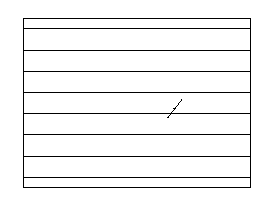 A lehetséges elemi kimeneteleket a következő két koordinátával tudjuk leírni:
 Jelölje d a tű középpontjának távolságát a legközelebbi egyenestől. 
 Jelölje φ a tű és az egyenesek hajlásszögét!
A d értéke változhat 0 és  ½ között, mert ha d >½ lenne, akkor már egy másik egyeneshez lenne a tű közepe közelebb és attól számítva ½-nél kisebb távolságra lesz a középpont.
PTE PMMK Matematika Tanszék dr. Klincsik Mihály
6/17
Az eseménytér
Kedvező esetek
d
O
1/2
Ω
P
B
j
p/2
Az OBP derékszögű háromszögből kiszámolhatjuk az OP távolságot:
Rendezve
Tehát a tű pontosan akkor metszi az egyenest, amikor teljesül a
1
az egyenlőtlenség.
1/2
d
φ
Buffon tű problémája  2.
A φ szög értéke változhat 0 és ½  között. Ezáltal az egyenesekhez viszonyítva egyértelműen jellemeztük a leesett tű helyzetét vagyis az elemi eseményeket!
Akkor és csakis akkor metszi a tű az egyenest, ha |OP| ≤ ½
PTE PMMK Matematika Tanszék dr. Klincsik Mihály
7/17
Így az A esemény valószínűsége =
Az eseménytér egy téglalap, amelynek területe = a·b=
Tehát a valószínűség
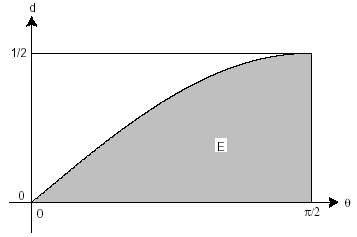 A
φ
A kedvező esetek A halmaza
Buffon tű problémája  3.
A kedvező eseteket jellemző tartományra teljesül a d  ≤ ½ sin( φ )  egyenlőtlenség. Tehát ha a 
d= ½ sin( φ )  függvényt berajzoljuk a (φ,d) koordinátarendszerbe, akkor ezen görbe grafikonja alatti tartomány a kedvező eseteket tartalmazza.
Az A eseményt ábrázoló tartomány területét határozott integrállal tudjuk kiszámítani
PTE PMMK Matematika Tanszék dr. Klincsik Mihály
8/17
Buffon tű problémája  4.
Elfogadva azt az elvet, miszerint a valószínűséget a relatív gyakoriság egyre jobban megközelíti, ha a kísérletek száma nagy, akkor ebből kiszámíthatjuk  értékét közelítőleg.
Ahol n a kísérletek számát jelöli és kA jelöli, hogy hányszor találtuk el valamelyik egyenest a tűvel.
Erre felépítve több kísérletet is elvégeztek   értékének közelítő kiszámítására. A következő táblázat tartalmazza ezen kísérletek főbb adatait: a kísérletező személyt, a tű hosszát, a dobások számát, a találatok számát és a -re kapott közelítő értéket.
A Buffon-féle tű problémára vonatkozó kísérletek, hogy π értékét megbecsüljék
A problémát G. L. Buffon (1707-1788) találta a 18. században és meg is oldotta.
http://vis.supstat.com/2013/04/buffons-needle/
PTE PMMK Matematika Tanszék dr. Klincsik Mihály
9/17
BERTRAN paradoxon  1.
A következő példa mutatja, hogy az eseménytér geometriai reprezentációja meghatározza a valószínűség értékét! A megoldás különböző reprezentációja mellett más és más valószínűségeket kapunk ugyanarra a problémára! Az ellentmondás vagy paradoxon csak látszólagos és az eseménytér reprezentációjával indokolható.
Probléma
Válasszuk ki véletlenszerűen egy adott kör valamelyik húrját és számítsuk ki annak valószínűségét, hogy a kiválasztott húr nagyobb, mint a körbe írt szabályos háromszög oldala.
Megoldás
A megoldás attól függően más és más lesz, hogy milyen koordinátát használunk a húr azonosítására. Természetesen a véletlen szó jelentése is hozzájárul ahhoz, hogy a megoldás három különböző érték mindegyike helyes.
Az Ω eseménytér a körben kiválasztható összes húr  lesz. Azonban valahogyan számszerűsíteni kell a különböző húrokat, koordinátákat kell egyértelműen hozzárendelni és ez többféle módon megtehető.
Feltehetjük, hogy a kör sugara 1 és a koordináta-rendszer origóját helyezzük a kör középpontjába!.
PTE PMMK Matematika Tanszék dr. Klincsik Mihály
10/17
Nézzük meg, hogy az AB húr L hosszát hogyan számíthatjuk ki a különböző reprezentációk mellett!
A véletlen mindhárom esetben azt jelenti, hogy a megadáshoz használt koordinátákat véletlenszerűen választjuk. A feladat kérdése arra vonatkozik, hogy mikor lesz L>
BERTRAN paradoxon  2.
Tekintsük a húr A és B két végpontját és M középpontját. Legyen továbbá α az A pont, β a B pont és θ  az M pont polárszöge a koordinátarendszerben!
Az AB húr egyértelműen leírható a következő 3 különböző módon:
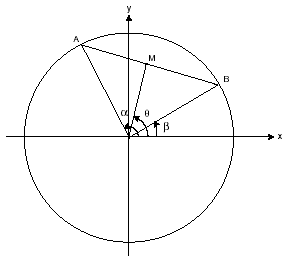 (1) Az M pont (x,y) derékszögű koordinátáival
(2) Az M pont (r,θ) polár - koordinátáival
(3) Az A és B pontok (1,α) és (1,β) polár - koordinátáival
PTE PMMK Matematika Tanszék dr. Klincsik Mihály
11/17
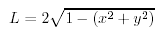 A húr L hosszát x és y-nal a következő képlet adja meg:
M
1/2
BERTRAN paradoxon  3.
felfogás.
A húr M(x,y) középpontja két koordinátájának a kör belsejében kell lenni, azaz   
x2+y2 ≤1 
egyenlőtlenségnek kell teljesülni! 
Az M pont megadásával a húrt is egyértelműen megrajzolhatjuk és ez fordítva is igaz!
Ha az M pont a szabályos háromszögbe írt kör belsejében van, akkor a húr hossza nagyobb, mint a szabályos háromszög oldala. Ennek a körnek a sugara ½. Ezért a valószínűség
PTE PMMK Matematika Tanszék dr. Klincsik Mihály
12/17
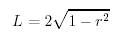 A húr L hosszát r segítségével a következő képlet adja meg:
r
M
BERTRAN paradoxon  4.
felfogás.
A húr M középpontja megadható egyértelműen a kör O középpontjától mért r =|OM| távolsággal és az MO szakasz x-tengely pozitív felével bezárt θ szöggel. A feltételek most
0 ≤ r ≤1 és 0 ≤ θ ≤ 2 p.
Tehát az L hossz nem függ az M pont θ polárszögétől. Így kiválasztva egy húrt és azt forgatva a középpont körül megkapjuk az összes ugyanolyan hosszúságú húrt. Ezért Ω={ r | 0 ≤ r ≤1}=[0,1].  Ennek megfelelően a kedvező események halmaza A = { r | 0 ≤ r ≤ ½ }. Ezért a valószínűség
PTE PMMK Matematika Tanszék dr. Klincsik Mihály
13/17
A húr L hosszát α segítségével a cos-tétel segítségével adhatjuk meg:
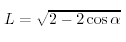 A
B
BERTRAN paradoxon  5.
felfogás.
A szimmetria miatt az A és B végpontok közül az egyiket, mondjuk B-t tetszőlegesen rögzíthetjük. Legyen B az (1,0) koordinátájú pont. Az A pontot válasszuk véletlenszerűen a körvonalon bárhol. Így az A pont (1,α) polárkoordinátáira az 0 ≤ α ≤ 2 p egyenlőtlenség teljesül.
Tehát az eseménytér Ω={α | 0 ≤ α ≤ 2 p }=[0, 2 p]. 
Az AB húr hossza nagyobb mint a szabályos háromszög oldala, ha az α szög a 2p/3 és 4p/3 értékek között változik. Ennek megfelelően a kedvező események halmaza A = {α | 2p/3 ≤ α ≤ 4p/3 }=[2p/3, 4p/3]. Ezért a valószínűség
PTE PMMK Matematika Tanszék dr. Klincsik Mihály
14/17
Feladatok  1.
feladat.
A [0,1] intervallumban véletlenszerűen választunk 2 számot. Mennyi a valószínűsége, hogy az egyik szám nagyobb, mint a másik kétszerese?
feladat.
Válasszunk egy X és egy Y számot véletlenszerűen a [0,1] intervallumban. Mekkora a valószínűsége, hogy az X és Y oldalhosszú téglalap kerülete nagyobb 2 és területe kisebb, mint 1/4?
feladat.
Válasszunk egy „A” és egy „B” számot véletlenszerűen a [0,1] intervallumban. Mekkora a valószínűsége, hogy az 
 A·x2−2·B·x+1 = 0
másodfokú egyenletnek nincs valós gyöke?
feladat.
Válasszunk egy A és egy B számot véletlenszerűen a [−1,1] intervallumban és tekintsük az X2+BX+C=0 másodfokú egyenletet! Keressük meg annak a valószínűségét, hogy az egyenlet mindkét gyöke(a)  valós(b) pozitív.
PTE PMMK Matematika Tanszék dr. Klincsik Mihály
15/17
Feladatok 2.
4. Feladat
Válasszunk egy X számot véletlenszerűen a [0,1] intervallumban. Határozzuk meg a következő események valószínűségét
(a) |X−1/2|<1/4
(b) X < 1/4 vagy 1−X < 1/4.
(c) 3·X2 < X.
5. Feladat
Válasszunk egy X és egy Y számot véletlenszerűen a [0,1] intervallumban. Keressük meg a következő események valószínűségét:
(a) X +Y < 1/2.
(b) X·Y < 1/2.
(c) |X − Y|< 1/2.
(d) Max {X,Y} < 1/2.
(e) Min {X,Y} < 1/2.
(f) X < 1/2  és 1 −Y < 1/2.
(g) a (c) és (f) feltételek együtt teljesülnek.
(h) X2 + Y2 < 1/2.
(X − 1/2)2 + (Y − 1/2)2 < 1/4.
(k) X + Y< 1 és X·Y < 4/25.
PTE PMMK Matematika Tanszék dr. Klincsik Mihály
16/17
7. Feladat
Egy egységnyi oldalú négyzet két átellenes oldalán véletlenszerűen kiválasztunk 1−1 pontot. Mekkora a valószínűsége, hogy a két pont távolsága kisebb mint D, ahol
Feladatok  3.
6. Feladat
A [0,1] intervallumban válasszunk véletlenszerűen három számot X, Y és Z –t. Mekkora a  valószínűsége, hogy az X, Y és Z oldalhosszúságú téglatest testátlója kisebb 1-nél?
8. Feladat
Kör alakú R sugarú céltáblára lövünk. (A találat valószínűsége arányos a területtel.) A céltáblát koncentrikus körökkel 10 részre akarjuk felosztani úgy, hogy mind a 10 részben a találat valószínűsége ugyanakkora legyen. Hogyan kell a körök sugarait megválasztani?
9. Feladat
Párhuzamos egyeneseket húzunk egy papírlapra. A szomszédos egyenesek egymástól váltakozva 2 cm és 8 cm-re vannak. Véletlenszerűen egy R=2.5 cm sugarú körlapot ejtünk a papírlapra úgy, hogy a kör középpontja a sík bármely tartományába a tartomány nagyságával arányos valószínűséggel esik. Mekkora a valószínűsége, hogy a körlap egyetlen egyenest sem fed le?
PTE PMMK Matematika Tanszék dr. Klincsik Mihály
17/17